REGLES DU JEU MEDIEVAL MADNESS

SUPER TIR D'ADRESSE : Appuyer le flipper gauche et lancer la bille. Viser les flèches clignotantes.
DETRUIS LE CHATEAU : Vise le pont-levis, la porte, puis détruis le château.  Détruis les châteaux de tous les Barons pour attaquer ensuite le Roi de Payne !!
EXTRA BILLE : Détruis les châteaux OU prends les «Hurry-ups» Ou prends le super jackpot du multibille château pour allumer l’extra-bille. Vise l’éjecteur droit pour l’obtenir.
MULTIBILLE du CHATEAU : Capture 3 billes dans le château pour démarrer le multibilles.  Vise les rampes pour prendre les jackpots.  5 jackpots donnent le Super Jackpot.  Le Super jackpot donne l’extra-bille.
TROLLS ! : La cible jaune du centre allume Trolls !  L’éjecteur droit démarre Trolls ! Vise les Trolls pour les détruire et allumer Troll Madness – la Folle des Trolls - par l’éjecteur droit.
Multibille MADNESS : Complète au moins un de «Joust Victory», «Catapult Slam», «Revolting Peasants», «Save the Damsels», ou Trolls! Pour allumer l’éjecteur droit.  Plus vous allumez, plus vous gagnerez.  Viser l’éjecteur droit.  Les flèches donnent le jackpot. 
VITE!! : Démarre «Hurry-up» en faisant au moins un parmi Joute Victorieuse, Catapulte, Révolte Paysanne, Sauve les Damoiselles, ou Trolls! APRES l’allumage du multibille Madness.  Tire au centre.
ROYAL MADNESS : Finis Joust, Catapult, Peasants, Damsels, Trolls! et Multibille Madness pour allumer Royal Madness sur l’éjecteur droit.  Finis tous les tirs allumés à temps pour obtenir l’Extra Bille.
BATAILLE POUR LE ROYAUME : Prends 3 Joutes Victorieuses, 3 Tirs Catapultes, 3 Révoltes Paysanne, 3 Damoiselles, Détruis les châteaux, et détruis 10 Trolls pour allumer la Bataille pour le Royaume.  Vise au centre pour démarrer. Pendant la bataille, vise les cibles clignotantes pour battre le Roi de Payne et pacifier le pays.
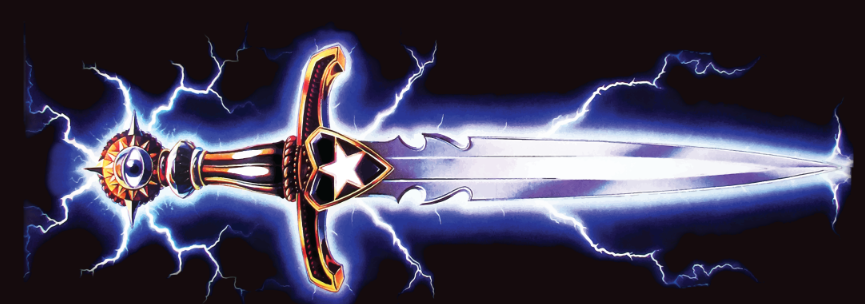 TARIFS


1 PARTIE  0 €

5 PARTIES  1 apéro

N PARTIES  1 Cubi

3 Billes par partie
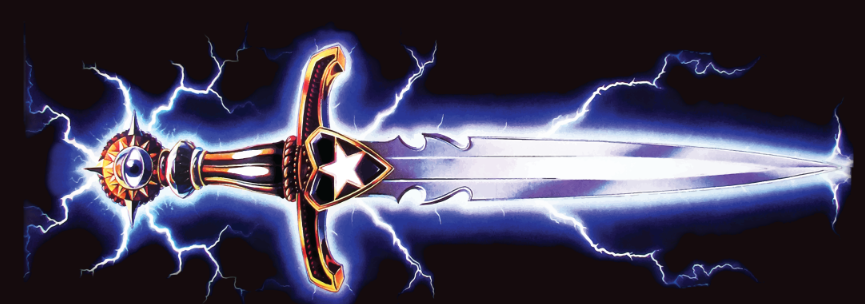 REGLES DU JEU MEDIEVAL MADNESS

SUPER TIR D'ADRESSE : Appuyer le flipper gauche et lancer la bille. Viser les flèches clignotantes.
DETRUIS LE CHATEAU : Vise le pont-levis, la porte, puis détruis le château.  Détruis les châteaux de tous les Barons pour attaquer ensuite le Roi de Payne !!
EXTRA BILLE : Détruis les châteaux OU prends les «Hurry-ups» Ou prends le super jackpot du multibille château pour allumer l’extra-bille. Vise l’éjecteur droit pour l’obtenir.
MULTIBILLE du CHATEAU : Capture 3 billes dans le château pour démarrer le multibilles.  Vise les rampes pour prendre les jackpots.  5 jackpots donnent le Super Jackpot.  Le Super jackpot donne l’extra-bille.
TROLLS ! : La cible jaune du centre allume Trolls !  L’éjecteur droit démarre Trolls ! Vise les Trolls pour les détruire et allumer Troll Madness – la Folle des Trolls - par l’éjecteur droit.
Multibille MADNESS : Complète au moins un de «Joust Victory», «Catapult Slam», «Revolting Peasants», «Save the Damsels», ou Trolls! Pour allumer l’éjecteur droit.  Plus vous allumez, plus vous gagnerez.  Viser l’éjecteur droit.  Les flèches donnent le jackpot. 
VITE!! : Démarre «Hurry-up» en faisant au moins un parmi Joute Victorieuse, Catapulte, Révolte Paysanne, Sauve les Damoiselles, ou Trolls! APRES l’allumage du multibille Madness.  Tire au centre.
ROYAL MADNESS : Finis Joust, Catapult, Peasants, Damsels, Trolls! et Multibille Madness pour allumer Royal Madness sur l’éjecteur droit.  Finis tous les tirs allumés à temps pour obtenir l’Extra Bille.
BATAILLE POUR LE ROYAUME : Prends 3 Joutes Victorieuses, 3 Tirs Catapultes, 3 Révoltes Paysanne, 3 Damoiselles, Détruis les châteaux, et détruis 10 Trolls pour allumer la Bataille pour le Royaume.  Vise au centre pour démarrer. Pendant la bataille, vise les cibles clignotantes pour battre le Roi de Payne et pacifier le pays.
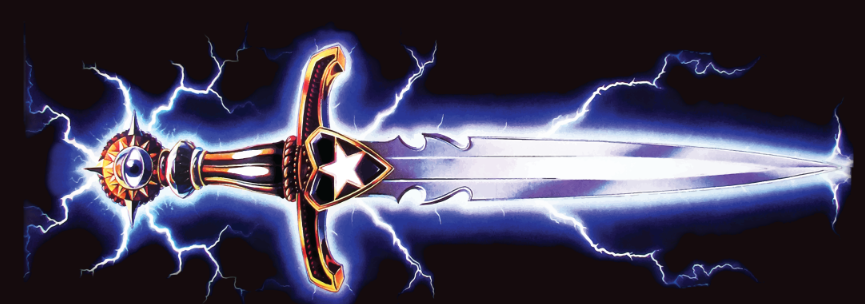 TARIFS


1 PARTIE  0 €

5 PARTIES  1 apéro

N PARTIES  1 Cubi

3 Billes par partie
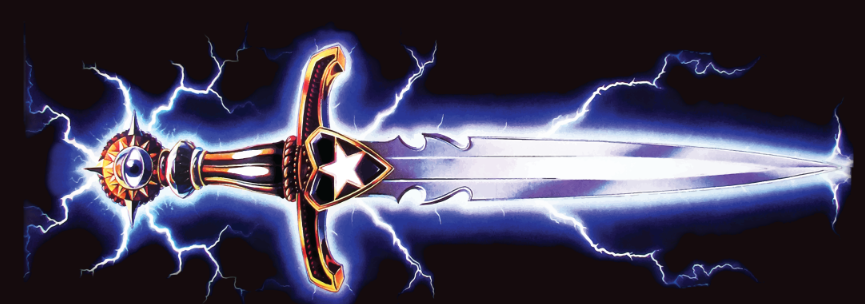